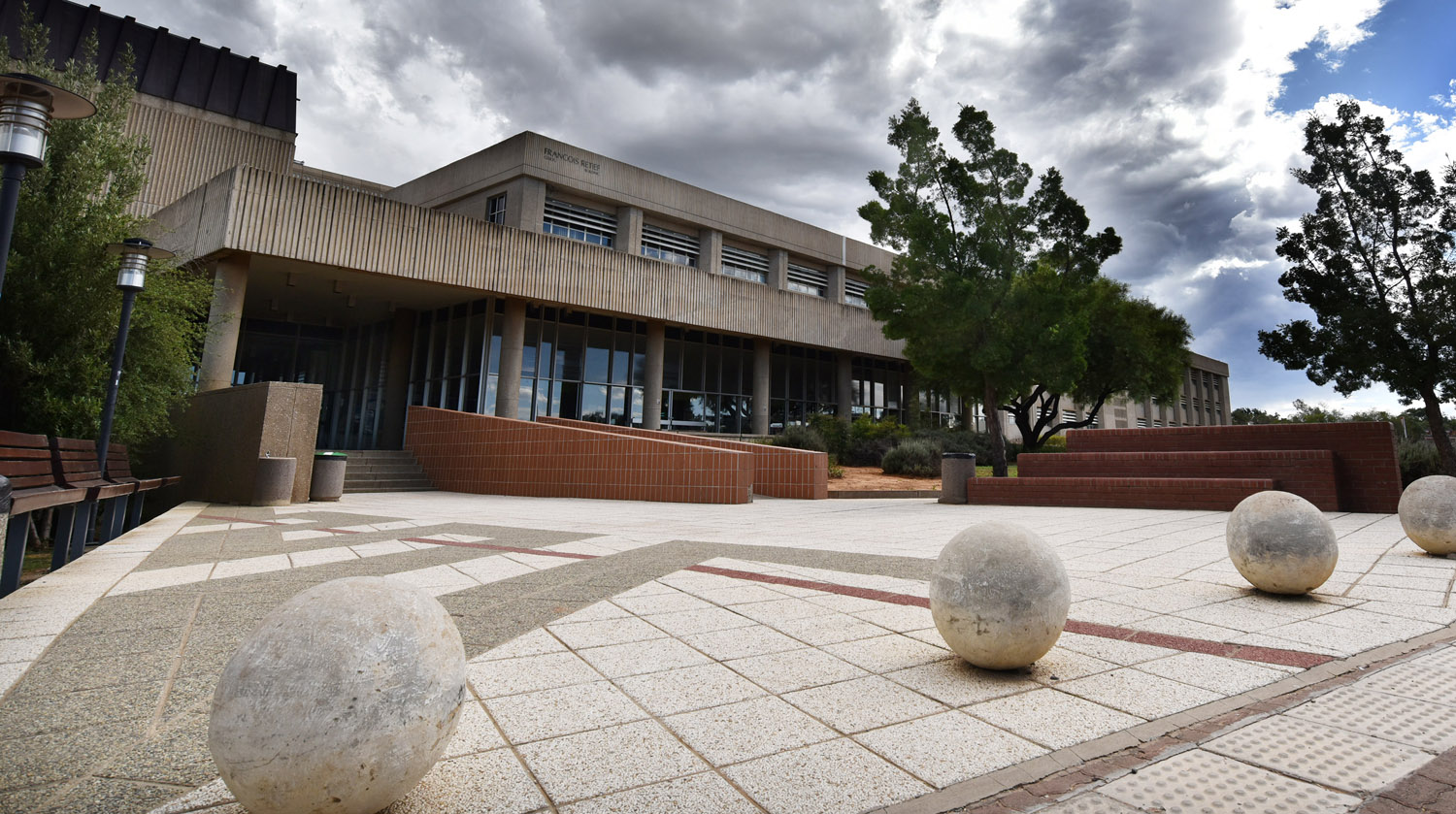 Reviews
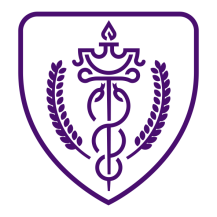 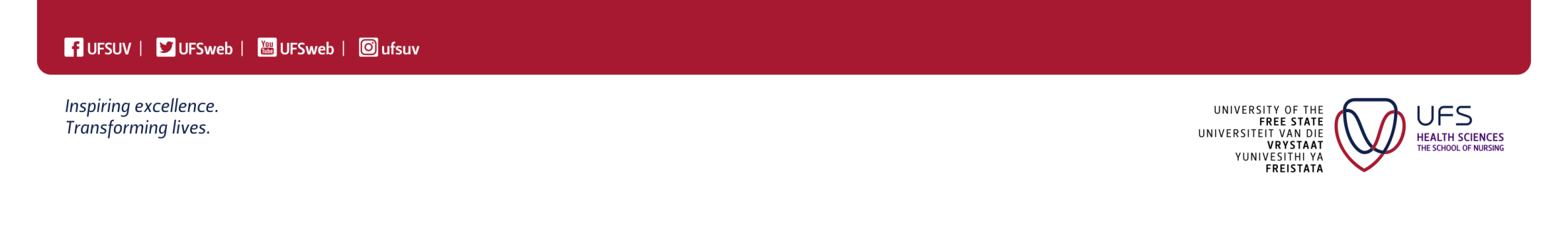 Prof C Nyoni
T: +27 51 401 9111  |  E: info@ufs.ac.za  |   www.ufs.ac.za
Purpose of this session
General understanding of the framework of conducting reviews
Describe the framework of reviews relative to systematic reviews 
Discuss when to engage in a systematic review 
Share available resources for conducting good reviews
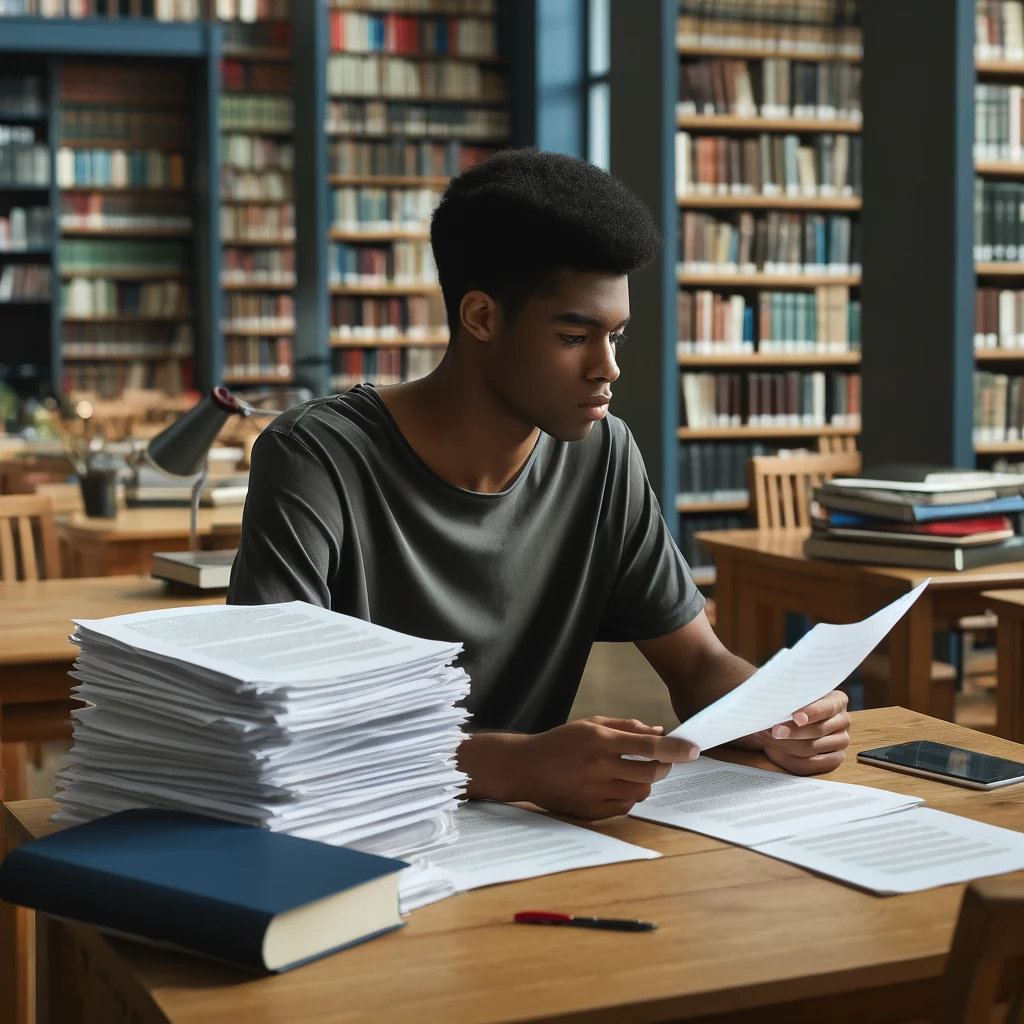 What do we know about reviews
What do you know about reviews? 
Lets talk
[Speaker Notes: Highlight that the focus is on engaging with the literature and finding out about a specific subject.
There are various approaches to do this depending on purpose and they are currently 48 different types of conducting a review]
General framework for a review
Peters et al. 2024
Identifying the research question
You first need to have a justification of why you want to do a review
Clear review question needs to be in place 
The review question including the structure of that question can be linked with the type of literature review you can use
Guidelines for the review question
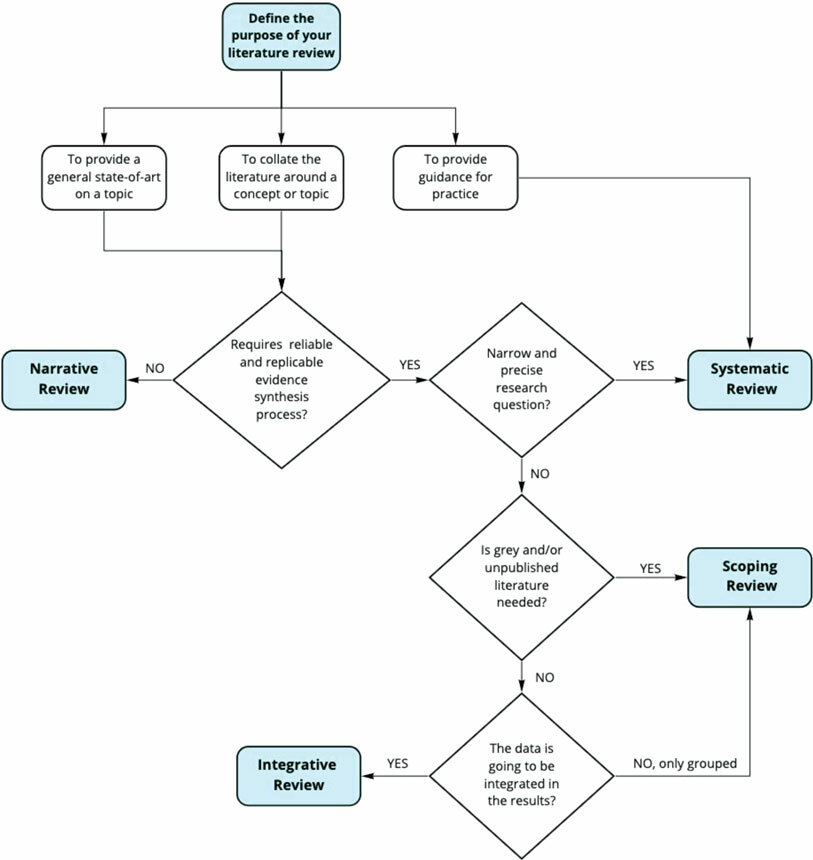 The JBI online has some flow chats that will support you in deciding on the appropriate review for your study 
The formulation of the review question then takes various forms supported by acronyms
Guidelines for the review question
[Speaker Notes: Population Concept and Context 
Population Intervention Comparison Outcome 
Population Interven]
Inclusion criteria
Purpose is to influence your decisions regarding which articles come in and out 



Type of papers 
Research methods 
PICO elements
Context 
Timelines as well
Searching the literature
[Speaker Notes: Priliminary search string]
A search string
Data bases
Dependent on the university access
Different databases have different functions 
Need to be carful in selection
Selecting evidence
PRISMA flow diagram
Evaluating the evidence
Critical appraisal tools for specific designs
Classify the quality of the articles 
Reporting – JBI tools, CASP checklists, MMART for mixed methods
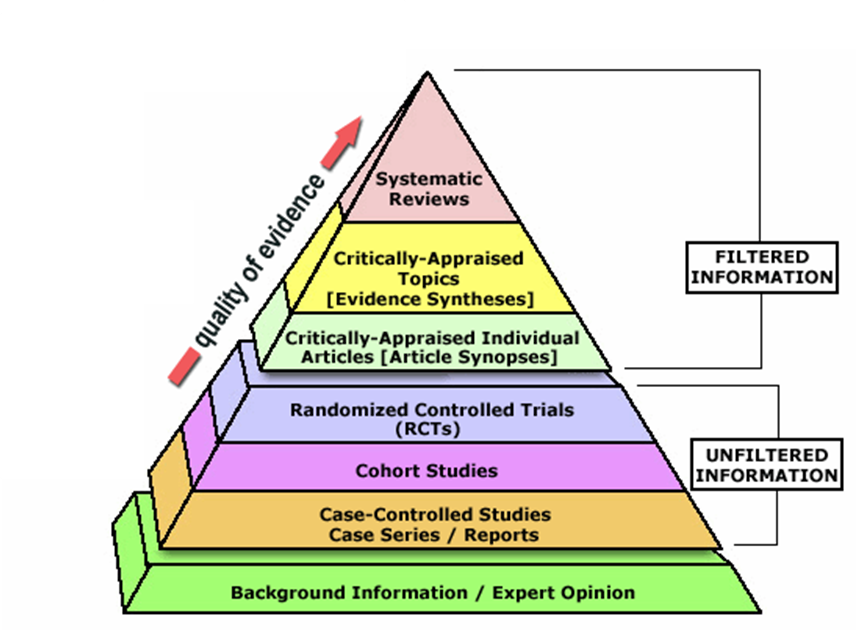 Extracting the data
Author(s)
Year of publication
Origin/country of origin (where the source was published or conducted)
Aims/purpose
Population and sample size within the source of evidence (if applicable)
Methodology / methods
Intervention type, comparator and details of these (e.g. duration of the intervention) (if
applicable). 
Duration of the intervention (if applicable)
Outcomes and details of these (e.g. how measured) (if applicable)
Key findings that relate to the review question/s.
Specific elements that needs to be taken out of the article that are related to the research question
Analysis of evidence
- The research question is primary 
- Dependent on purpose and type of research 
- Quantitative research- data 
- Qualitative analysis
Presentation
Characteristics which can be based on frequencies 

Themes in some studies

Cumulative effect
Systematic review process
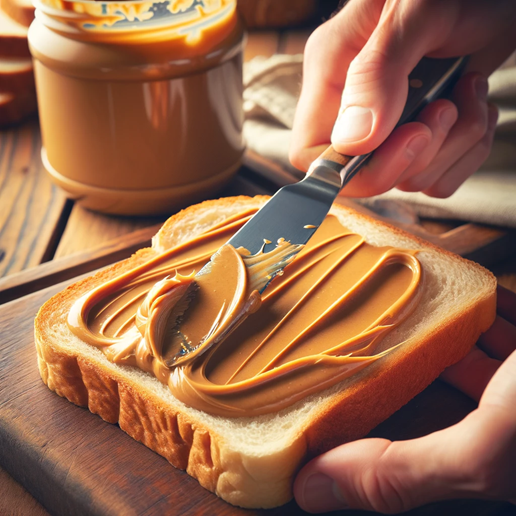 Why do a systematic review?
To engage the literature and determine the effectiveness of an intervention on a population group on specific outcomes
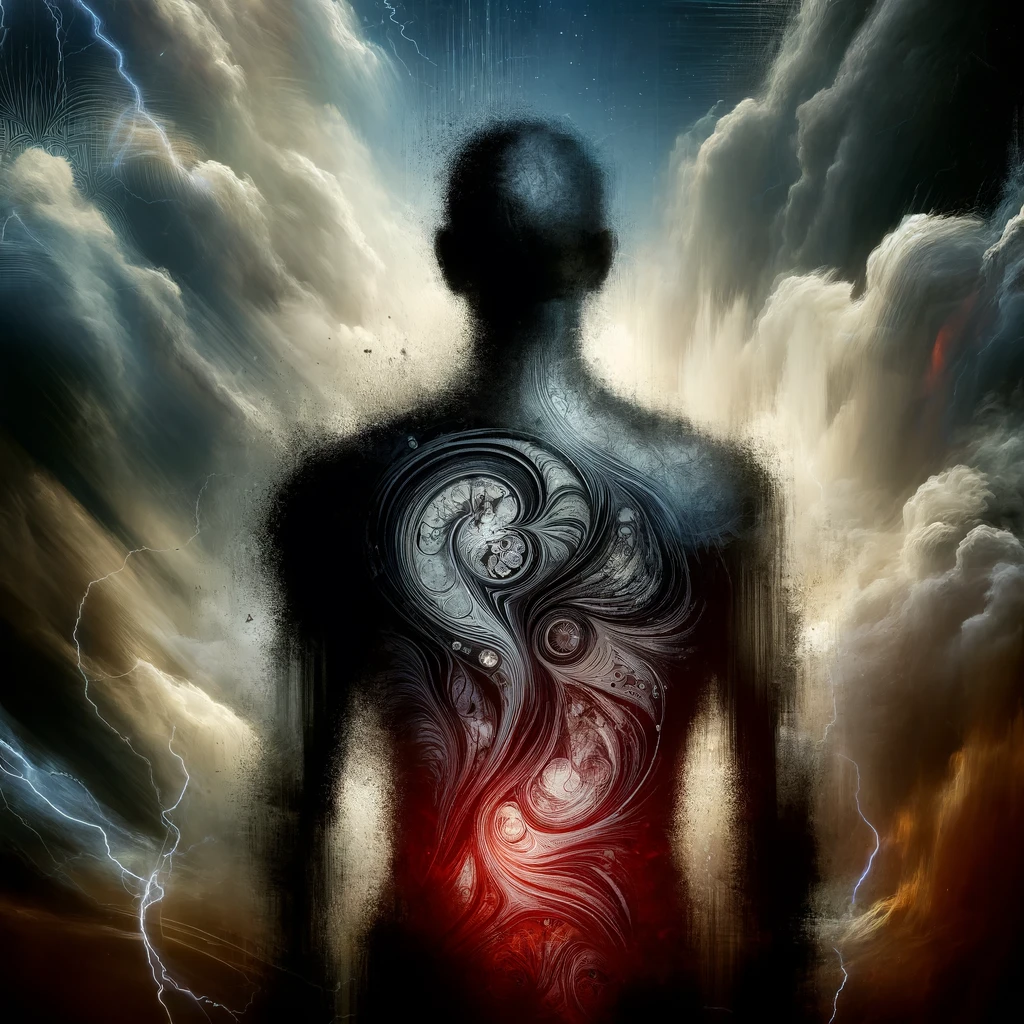 Systematic Review
[Speaker Notes: What is the effectiveness of paracetamol compared to aspirin on pain management in burn children?

Inclusion that you may focus only on RCT, or quantitative studies etc you may consider the hierarchy of evidence to make the decision {statistical would require high level of methodological homogeneity –which may need input from a statistician… effect sizs, dicohomous data, continuous data

Narrative summary is the overall outcome which is often descriptive and comparing outcomes]
Resources to think about
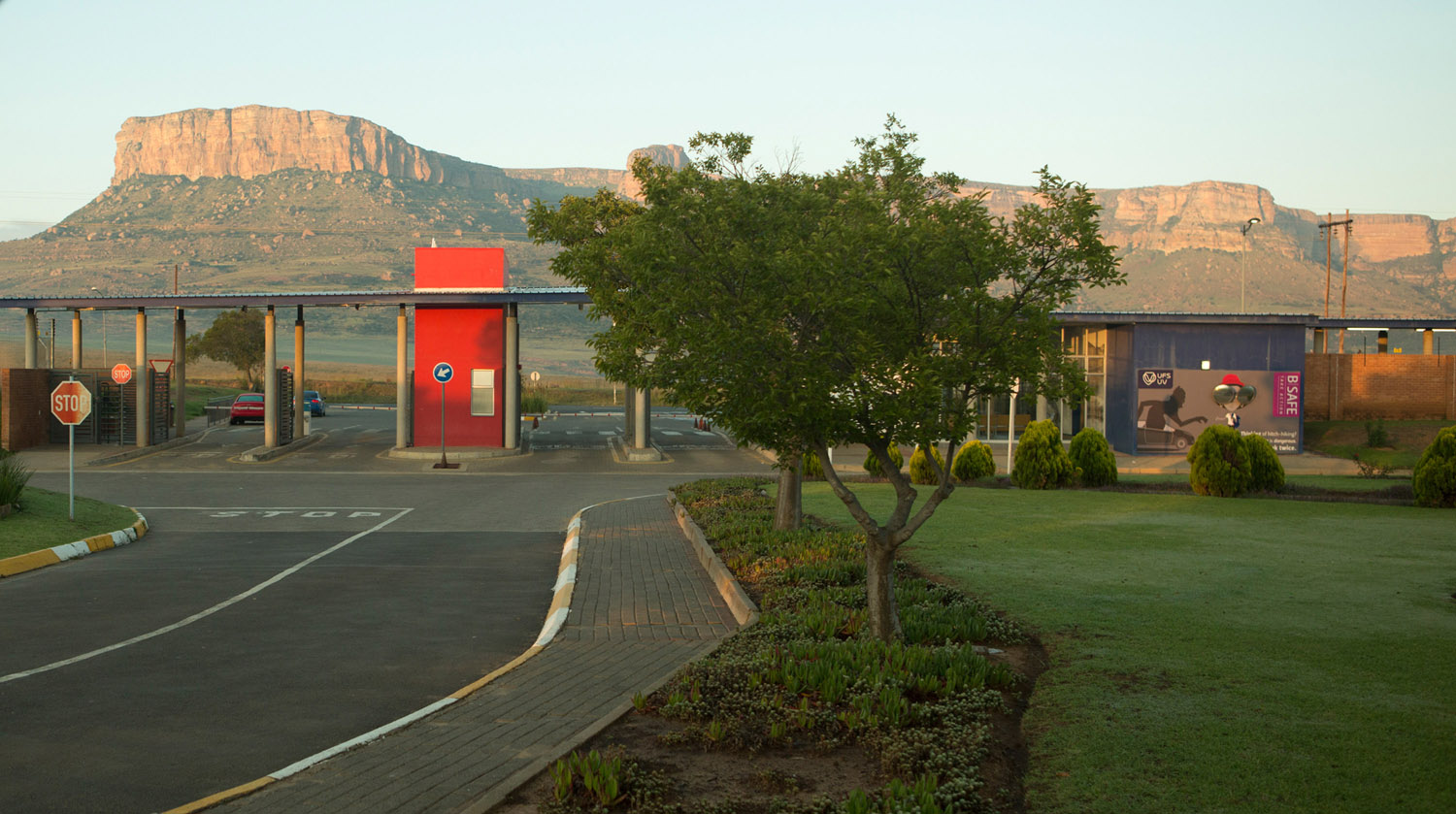 Thank younyonic@ufs.ac.za
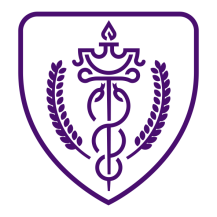 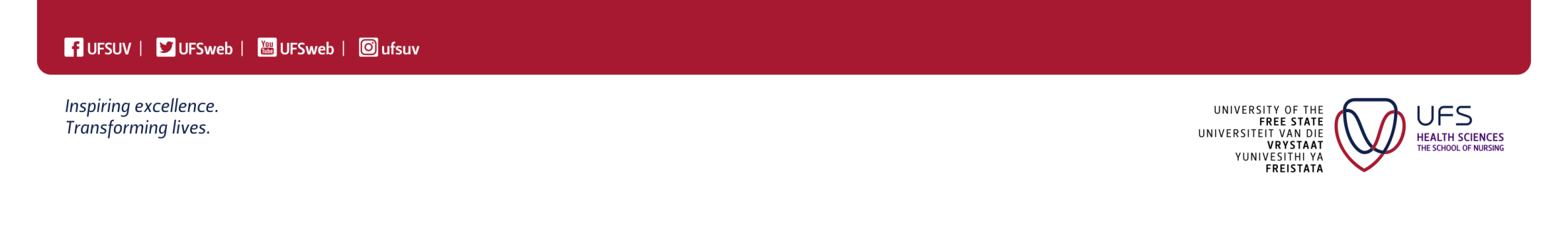 T: +27 51 401 9111  |  E: info@ufs.ac.za  |   www.ufs.ac.za